SIP/ASBU/2012-WP/24C
Aviation System Block UpgradesModule N° B0-84 Initial Capability for Ground-based Cooperative Surveillance
Workshop on preparations for ANConf/12 − ASBU methodology
(Bangkok, 14-18/Nadi, 21-25  May 2012)
Module N° B0-84 Initial Capability for Ground-based Cooperative Surveillance
ICAO SIP 2012- ASBU WORKSHOP
2
Module N° B0-84 - Baseline
Air to ground aircraft position and surveillance is accomplished 
Primary Radar; and 
Secondary Radar
ICAO SIP 2012- ASBU WORKSHOP
3
Module N° B0-84 – Change Brought by the Module
ADS-B: 
advanced surveillance technology allowing avionics to broadcast an aircraft’s identification, position, altitude, velocity,  etc
Multilateration :
new technique providing independent cooperative surveillance. 
initially deployed on main airports to make the surveillance of aircraft on the surface. The technique is now used to provide surveillance over wide area (WAM).
ICAO SIP 2012- ASBU WORKSHOP
4
Module N° B0-84 – Intended Performance Operational Improvement
ICAO SIP 2012- ASBU WORKSHOP
5
Module N° B0-84 – Necessary Procedures (Air & Ground)
The relevant PANS-ATM (Doc 4444) provisions are available.
ICAO SIP 2012- ASBU WORKSHOP
6
Module N° B0-84 – Necessary System Capability
Avionics
For ADS-B surveillance services, aircraft must be equipped with ADS-B OUT. 
For multilateration, aircraft need to be equipped with Mode S radar transponders
Ground Systems
Units providing surveillance services must be equipped with a ground-based surveillance data processing system and flight data processing system
Units may provide ADS-B surveillance in environments where there is full or partial avionics equipage depending on the capabilities and procedures of the ATC system.
ATC Systems must also be designed to enable the delivery of separation services between ADS-B-to-ADS-B and ADS-B-to-radar and fused targets
ICAO SIP 2012- ASBU WORKSHOP
7
Module N° B0-84 – Training and Qualification Requirements
Controllers must receive specific training for separation provision, information service and search and rescue based on the ADS-B and WAM systems in use.
Training in the operational standards and procedures are required for this module
Qualifications requirements are identified in the regulatory requirements
ICAO SIP 2012- ASBU WORKSHOP
8
Module N° B0-84 –Regulatory/standardization needs and Approval Plan (Air & Ground)
Nil
ICAO SIP 2012- ASBU WORKSHOP
9
Module N° B0-84 – Reference Documents
Standards
ICAO ANNEX 10 — Aeronautical Telecommunications, Volume IV  Aeronautical Radio Frequency Spectrum Utilization;
ICAO DOC 9871, Technical Provisions for Mode S Services and Extended Squitter;
RTCA MOPS DO260 and DO260A EUROCAE ED102 and ED102A. 
Procedures
ICAO Doc 4444, Procedures for Air Navigation Services — Air Traffic Management;
Guidance Material
ICAO DOC 9924, Aeronautical Surveillance Manual; 
ICAO Assessment of ADS-B and Multilateration Surveillance to Support Air Traffic Services and Guidelines for Implementation (Circular 326);
ICAO Asia Pacific: ADS-B implementation guidance document.
ICAO SIP 2012- ASBU WORKSHOP
10
Module N° B0-84  Implementation                   - Benefits and Elements
Initial Capability for Ground-based Cooperative Surveillance
Benefits: Capacity and safety
Elements:
ADS-B
Multilateration
To be reflected in ANRF
ICAO SIP 2012- ASBU WORKSHOP
11
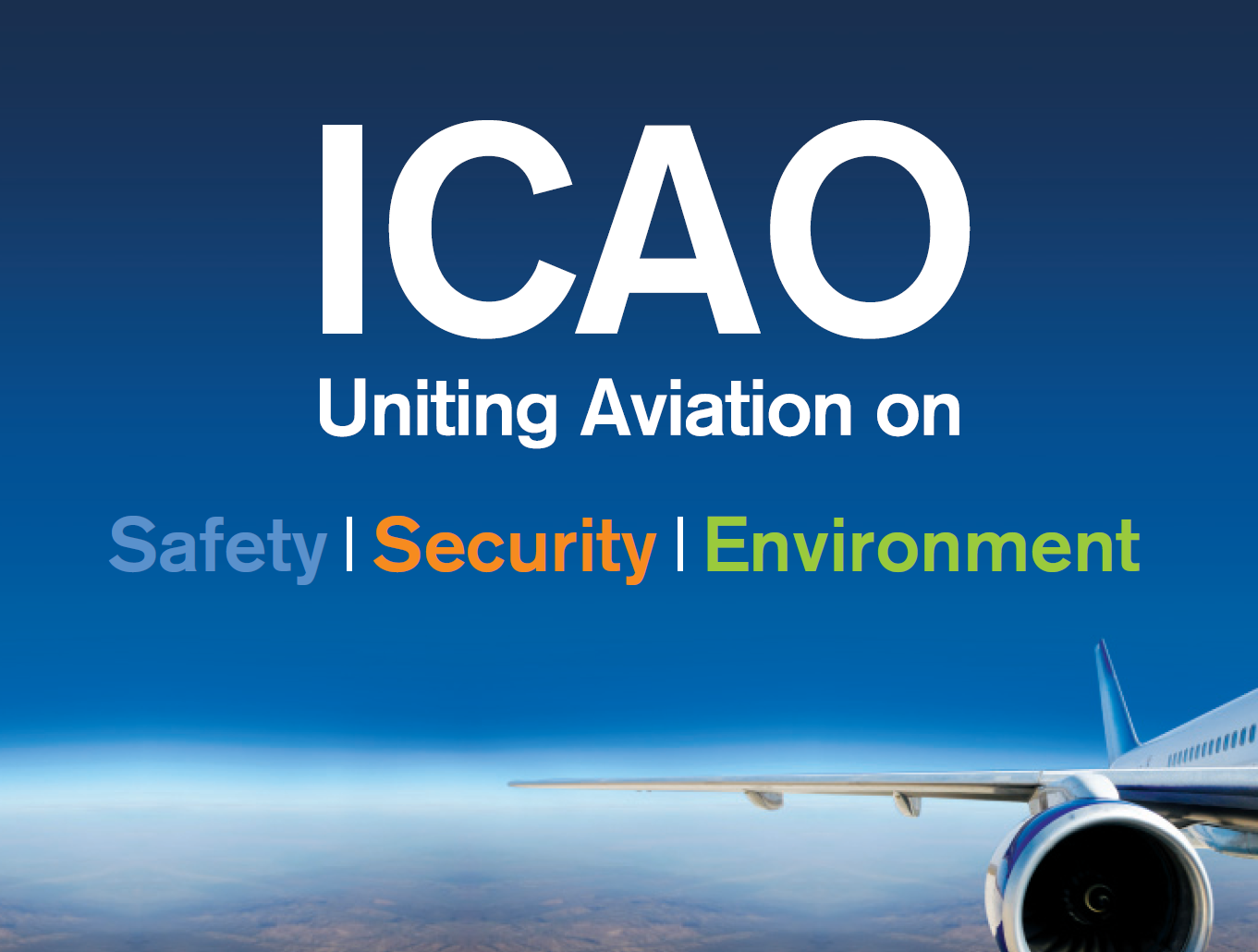 ICAO SIP 2012- ASBU WORKSHOP
12